Chapter 22: Elementary Graph Algorithms
Overview:
	Definition of a graph
	Representation of graphs
		adjacency list
		matrix
	Elementary search algorithms
		breadth-first search (BFS)
		depth-first search(DFS)
			topological sort
			strongly connected components
Chapter 22 part 1:  Fundamentals and Breadth-First search
Notation
Graph G(V,E)  is a data structure defined by 
	a set of vertices V
	a set of eges E

|V| = # of vertices

|E| = # of edges

Usually omit |  | in asymptotic notation
	Q(V, E) means Q(|V|, |E|)
Adj = adjacency-list representation of G(V,E) is an array of |V| lists

Adj[u] contains all vertices adjacent (connected by edges) to vertex u

For a directed graph, edge (uv) represented by v in Adj[u].
	 sum of lengths of adjacency lists = |E|

For an undirected graph, edge (u,v) appears as v in Adj[u] 
	and as u in Adj[v]. 
sum of lengths of adjacency lists = 2|E|

Memory requirement is Q(V+E)

A weighted graph has a function w(u,v) defined on the domain E.  

The weight of edge (u,v) can be stored as property of vertex v in Adj[u].
adjacency-matrix representation:

Number the vertices 1,2,...|V|

Define |V| x |V| matrix A such that aij = 1 if (i, j)  E, 
aij = 0 otherwise

For a weighted graph, set aij = w(i,j) if (i, j)  E

Disadvantage is requires Q(V2) memory regardless of |E|

Advantage is speed of determining if edge (u,v) is in graph

For an undirected graph A is symmetric
A sparse graphs mean |E| << |V|2 
	adjacency-list representation preferred (saves space)

A dense graph means |E| ~ |V|2
	adjacency-matrix representation preferred (speed)
Graph representations
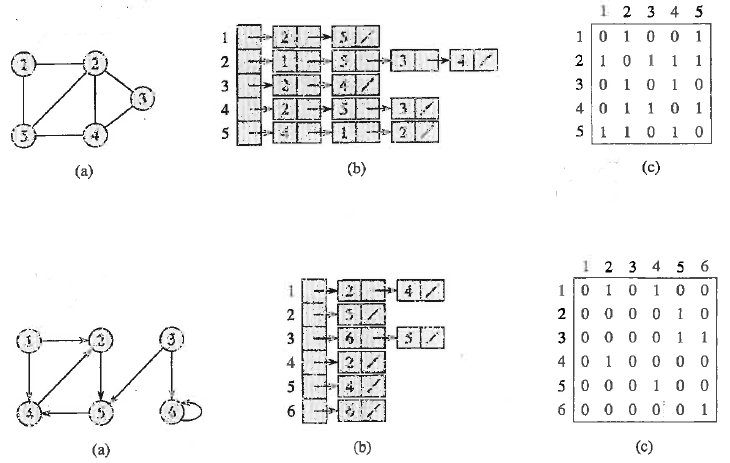 1
1
Breadth-first search: Given G(V,E) and a source vertex s, 

Breadth-first search does the following:
	(1) finds every vertex v reachable from s

	(2) calculates distance (minimum number of edges) 
	between s and v

	(3) produces a Breadth-first tree with s as the root and 
	every reachable vertex as a node  

The path from s to v in the Breadth-first tree corresponds to the 
shortest path between s and v in G.
 
“Breadth-first” finds all vertices at distance k from s before 
searching for any vertices at distance k+1.
BFS(G,s) pseudo code
for each u  V(G) – {s}
	do color[u]  white, d[u]  , p[u]  NIL

	(Initialization: color all vertices white for “undiscovered” 
	set distance from s as infinite, 
	set predecessor in Breadth-first tree to NIL)

	color[s]  gray, d[s]  0, p[s]  NIL

	(initialize s as gray for “discovered” i.e. reachable from s
	A gray vertex has been discovered but its adjacency list 
	has not been searched for links to other vertices. 
	After adjacency list is searched, color is changed to black)

	Q  0, Enqueue(Q,s)

	(A “first-in first-out” queue holds a list of the current gray vertices 
	Gray vertices with the smallest distance from s are processed first
BFS(G,s) algorithm continued
while Q  0
	do u  Dequeue(Q)
		for each v  Adj[u]
			do if color[v] = white then 
				color[v] = gray 
				d[v]d[u] + 1
				p[v] u
				Enqueue(Q,v)
		color[u]  black (adj list searched)
Runtime analysis:
	initialization requires O(V).
	each vertex is discovered at most once 
	 queue operations require O(V).
	searching adjacency lists requires O(E)
	 total runtime O(V+E)
Example of BFS (p596) using pseudo-code
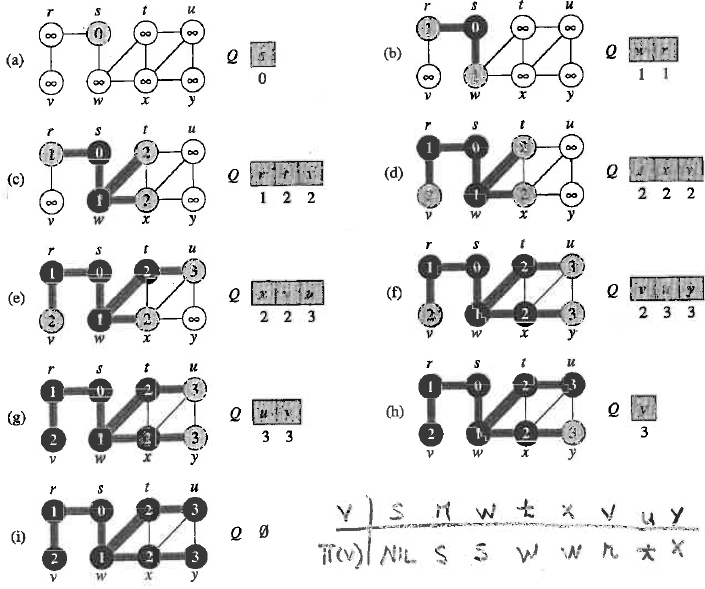 Example of BFS (p596) using pseudo-code
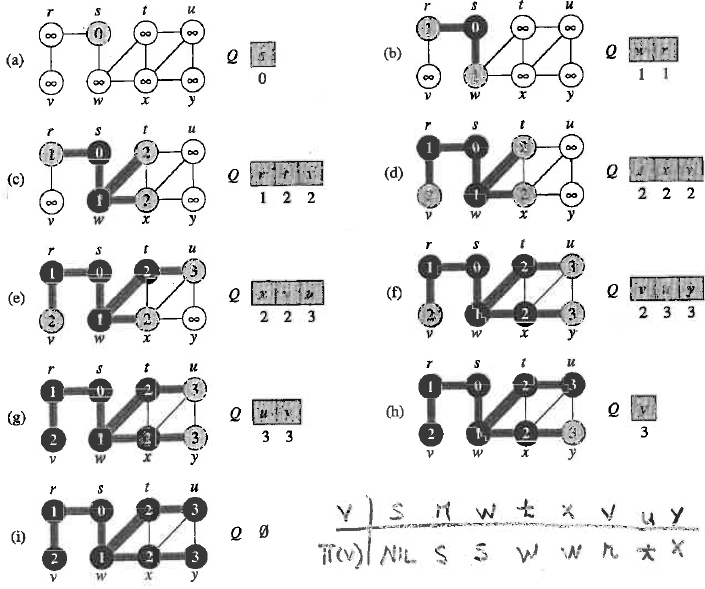 How would this result be different if x was dequeued before t?
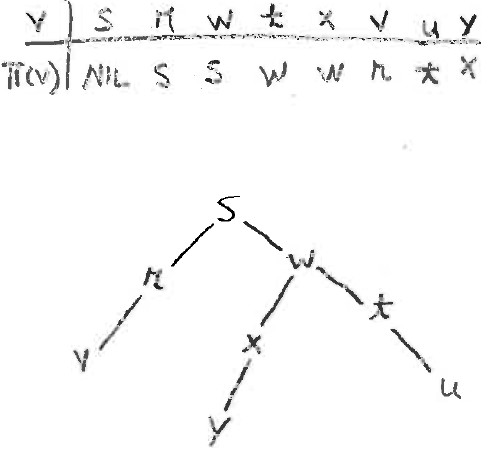 Predecessor of v: 
p(v) is the vertex in whose 
adjacency list v was discovered
 
Predecessor sub-graph Gp(Vp,Ep)
Vp = {v  V : p[v]  NIL}  {s}
Ep = {(p[v],v) : v  Vp - {s}}

Predecessor sub-graph of BFS is a 
single tree
How would this tree be different if x was dequeued before t?
BFS by hand: 
Unnecessary to perform all steps of pseudo-code
Find all vertices at distance k from s before searching for any vertices at distance k+1.
Resolve ambiguities about which adjacency list to search next by alphabetic order
Mark the edges used in a search with a T for tree edge. Keep a record of parentage.
Simple example
t
s
0
v
u
BFS by hand: 
When a new vertex is discovered enter number one greater than the parent. 
Resolve ambiguities about which adjacency list to search next by alphabetic order
Example: u can be discovered from either t or v. Choose t 
Mark the edges used in a search with a T for tree edge. Keep a record of parentage.
t
s
T
0
1
T
1
v
u
BFS by hand:
With ambiguity resolved by alphabetical order, edge (t,u) becomes a 
tree edge rather than (v,u)
t
s
T
0
1
T
T
2
1
v
u
Finding shortest path is most common application of 
Breadth-first search
If a vertex is reachable from the source, the integer in each vertex, d(s,a), 
is the length in edges of the shortest path from the source.

d(s,a) =  if a is not reachable from s
t
s
T
0
1
T
T
2
1
v
u
Weight of a path
Weight of a path is the sum of the weights of its edges

For an unweighted graph,
weight of path = number of edges = length of path

For weighted graph, least-weight is not necessarily shortest path
Theorem 22.5: On termination of BFS(G,s), 
all reachable vertices have been found

(2) d[v] = d(s,v) for v  V (some may be infinite)

(3) for any reachable v  s, a shortest path includes 
p[v] followed by edge (p[v],v).
Assignment 16	
Ex 22.2-2 text p 601. Perform BFS. Use alphabetical order to resolve ambiguity in order of discovery. Mark tree edges. Make a table of p[v] for all v. Draw Gp Note: u is the source vertex.